Влияние психо-эмоциональных особенностей личности на восприятие стрессовых ситуаций
Выполнила:
Ученица 11В класса
Узелкова Виктория
Руководитель:
Белявских Людмила  Фёдоровна
Актуальность работы:
В ближайшее время многие ученики выпускных классов будут подвержены стрессу в связи с приближающимися экзаменами, поэтому мы решили изучить эту тему.
Цель работы:
выявить взаимосвязи характерологических черт личности, свойственной определенной акцентуации характера и типа темперамента с особенностями  поведения во время учебной деятельности.
Задачи:
рассмотреть особенности подросткового возраста, характеристику и классификации акцентуаций характера подростков и типов темперамента;
определиться с основными методиками изучения подростков в нашем исследовании;
проанализировать состояние подростков в период подготовки к экзаменам через изучение ситуативной и личностной тревожности;
провести сравнительный анализ психоэмоциональных особенностей характера подростков и их уровня тревожности в период предэкзаменационного стресса;
Гипотеза:
психоэмоциональные особенности характера подростков оказывают значимое влияние на уровень тревожности в период предэкзаменационного стресса и само восприятие стрессовой ситуации.
Предмет исследования:
проявление тревожности подростков в период предэкзаменационного стресса и его взаимосвязь с характерологическими особенностями личности.
Объект исследования:
индивидуально-психологические особенности учащихся 11В класса
Акцентуации характера
крайние варианты нормы, при которых отдельные черты характера чрезмерно усилены, вследствие чего обнаруживается избирательная уязвимость в отношении определенного рода психогенных воздействий при хорошей и даже повышенной устойчивости к другим.
Гипертимный тип
Такие люди очень общительны, они стремятся к людям. Отличаются деятельностью, активностью, инициативностью, а также оптимизмом. Везде вносят много шума, стремятся к лидерству. Самооценка повышена, характеризуются недостаточно серьезным отношением к своим обязанностям. Трудно переносят условия жесткой дисциплины, монотонную деятельность, вынужденное одиночество.
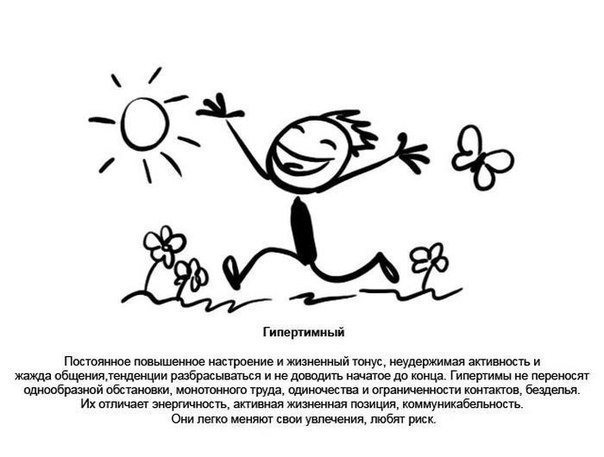 Циклоидный тип
Леонгард считает, что для этих людей характерна быстрая смена настроения, поэтому и в общении с окружающими они могут быстро менять образ поведения, то быть веселыми и добродушными, то грубыми и подавленными. Это люди, для которых характерна смена гипертимических и дистимических состояний, иногда без видимых внешних причин.
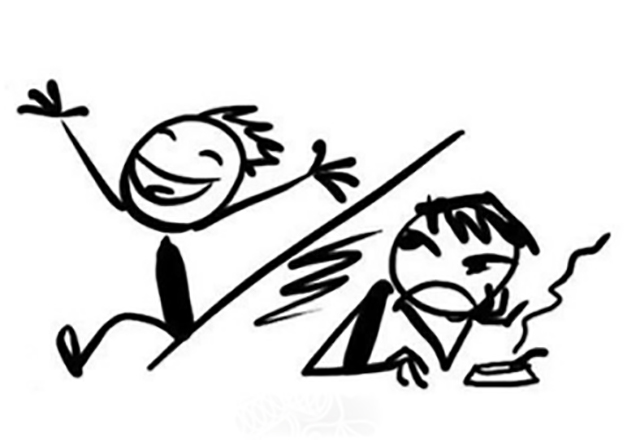 Лабильный тип
Отличается изменчивостью настроения, его резкими перепадами по самым ничтожным поводам. Похвала и порицание, любые внешние события вызывают немедленные эмоциональные реакции, от чрезмерной радости до беспочвенного уныния. У них бывают «хорошие» и «плохие» дни, что нередко зависит от капризов погоды. Лабильных часто считают людьми легкомысленными, но это не так: они способны на глубокие, постоянные чувства к родным, близким друзьям, любимому человеку.
Темперамент
Под темпераментом следует понимать индивидуально-своеобразные свойства психики, определяющие динамику психической деятельности человека, которые, одинаково проявляясь в разнообразной деятельности независимо от ее содержания, целей, мотивов, остаются постоянными в зрелом возрасте и во взаимосвязи характеризуют тип темперамента.
Типологии темперамента
Создателем учения о темпераментах считается древнегреческий врач Гиппократ (VXVIII в. до н.э.). Он утверждал, что люди различаются соотношением 4 основных “соков организма” — крови, флегмы, желтой желчи и черной желчи, — входящих в его состав. Исходя из его учения, самый знаменитый после Гиппократа врач античности Клавдий Гален (II в. до н.э.) разработал первую типологию темпераментов, которую он изложил в известном трактате «De temperamentum». Согласно его учению тип темперамента зависит от преобладания в организме одного из соков. Им были выделены темпераменты, которые и в наше время пользуются широкой известностью: сангвиника (от лат. sanguis — кровь), флегматика (от греч. phlegma — флегма), холерика (от греч. chole — желчь), меланхолика (от греч. melas chole — черная желчь).
Сангвиник
Человек с повышенной реактивностью, но при этом активность и реактивность у него уравновешены. Он живо, возбужденно откликается на все, что привлекает его внимание, обладает живой мимикой и выразительными движениями. По незначительному поводу он громко хохочет, а несущественный факт может сильно его рассердить. По его лицу легко угадать его настроение, отношение к предмету или человеку. У него высокий порог чувствительности, поэтому он не замечает очень слабых звуков и световых раздражителей. Обладая повышенной активность, и будучи очень энергичным и работоспособным, он активно принимается за новое дело и может долго работать, не утомляясь.
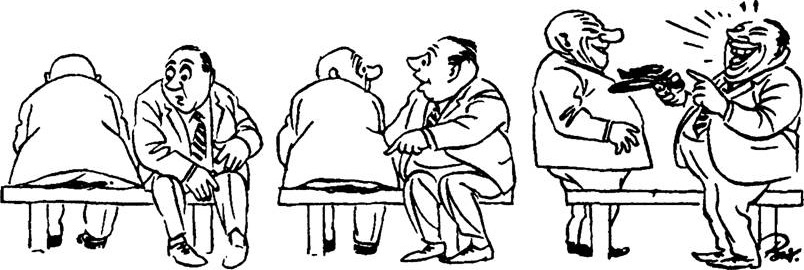 Холерик
Как и сангвиник отличается малой чувствительностью, высокой реактивностью и активностью. Но у холерика реактивность явно преобладает над активностью, поэтому он не обуздан, несдержан, нетерпелив, вспыльчив. Он менее пластичен и более инертен, чем сангвиник. Отсюда — большая устойчивость стремлений и интересов, большая настойчивость, возможны затруднения в переключении внимания, он скорее экстраверт.
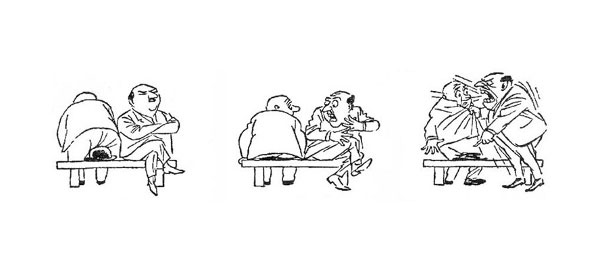 Флегматик
Флегматик обладает высокой активностью, значительно преобладающей над малой реактивностью, малой чувствительностью и эмоциональностью. Его трудно рассмешить и опечалить — когда вокруг громко смеются, он может оставаться невозмутимым. При больших неприятностях остается спокойным.
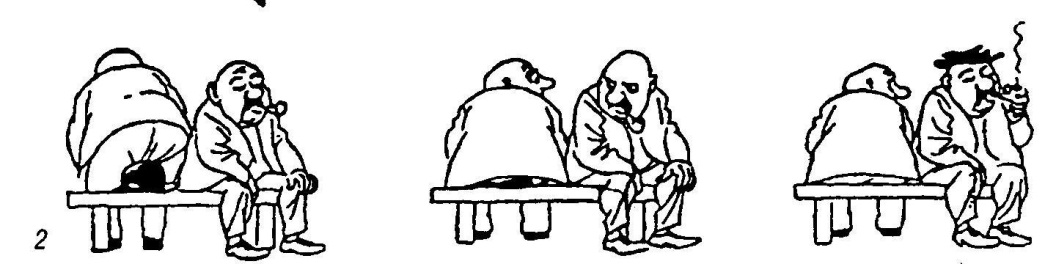 Меланхолик
Человек с высокой чувствительностью и малой реактивностью. Повышенная чувствительность при большой инертности приводит к тому, что незначительный повод может вызвать у него слезы, он чрезмерно обидчив, болезненно чувствителен. Мимика и движения его невыразительны, голос тихий, движения бедны. Обычно он неуверен в себе, робок, малейшая трудность заставляет его опускать руки. Меланхолик неэнергичен и ненастойчив, легко утомляется и мало работоспособен. Ему присуще легко отвлекаемое и неустойчивое внимание, и замедленный темп всех психических процессов. Большинство меланхоликов — интраверты.
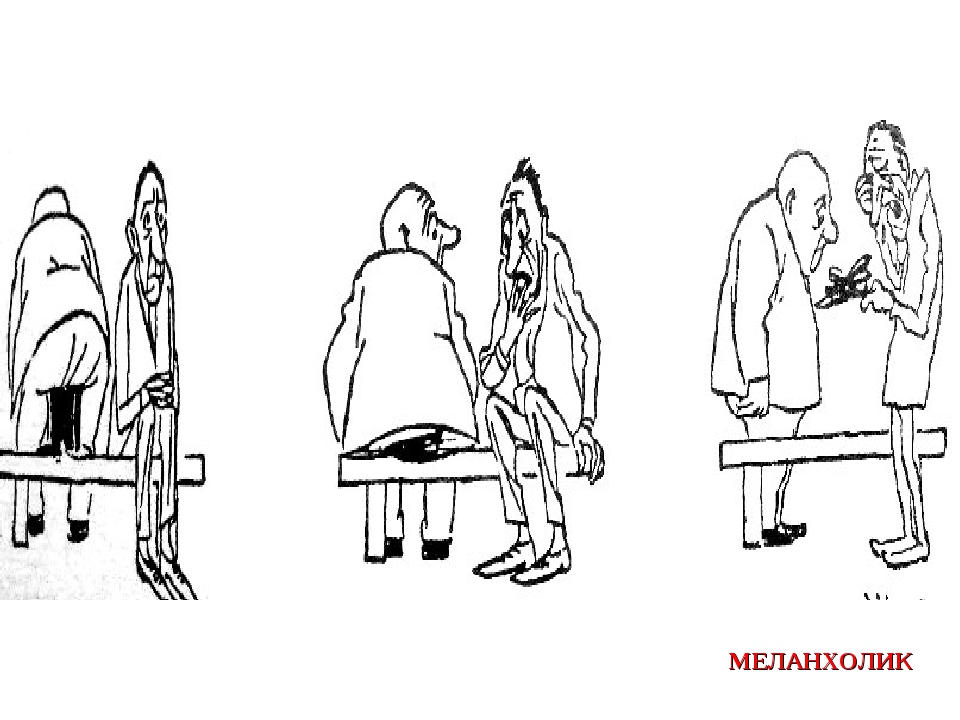 Стресс
Стресс (от англ. stress «нагрузка, напряжение; состояние повышенного напряжения») — совокупность неспецифических адаптационных (нормальных) реакций организма на воздействие различных неблагоприятных факторов–стрессоров (физических или психологических), нарушающее его гомеостаз, а также соответствующее состояние нервной системы организма (или организма в целом).
Влияние уровня личностной и ситуативной тревожности на восприятие стрессовых ситуаций
Определенный уровень тревожности – естественная и обязательная особенность активной деятельной личности. У каждого человека существует свой оптимальный, или желательный, уровень тревожности - это так называемая полезная тревожность. Оценка человеком своего состояния в этом отношении является для него существенным компонентом самоконтроля и самовоспитания.
Уровни адаптации личности к стрессовым ситуациям
Когда нечто угрожает человеку на физиологическом, психическом, социальном или личностном уровне, тогда он вынужден адаптироваться, быть способным совладать с собой и уметь находить верные способы поведения. Это происходит на трех уровнях:
Когнитивное
– прекращение обдумывания последствий кризиса, переключение внимания на позитивную тематику, игнорирование проблемы или уменьшение ее значимости, влияния на человека, проявление стойкости, принятие ситуации, сравнение ситуации с ранее случившимися, изучение информации, которая поможет устранить ситуацию, придание ситуации нового смысла, делание вид, будто ничего не случилось
Эмоциональное
– уход в себя, подавление эмоций, самоизоляция, проявление злости и агрессии, выражение возмущения, перекладывание ответственности, самобичевание, противостояние, фатализм, сохранение равновесия, спокойствия и самообладания, раздражительность
Поведенческое
– забота о других, уход с головой в работу, отвлечение, смена деятельности, избегание, альтруизм, думание в первую очередь о собственных интересах, удовлетворение потребностей, компенсирование, реализация своих желаний, поиск понимания и поддержки, стремление побыть наедине и в спокойствии, поиск сотрудничества.
Спасибо за внимание!)